Французский писатель XIX столетия Анатоль Франс однажды заметил: «Учиться можно только весело…  Чтобы переваривать знания, надо поглощать их с аппетитом».
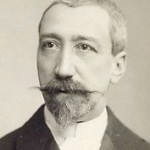 В ы ч и с л и т ь
- 45
: 15
90
45
3
28
5
18
84
- 12
: 2
+ 27
:8
36
9
72
Как называется?
Дробь, в которой числитель меньше знаменателя.

Дробь, в которой числитель больше знаменателя.

Число, стоящее над чертой.

4. Число, стоящее под чертой дроби.
Запишите, какая часть фигуры закрашена:
1
1
2
3
2
3
2
2
3
2
2
1
6
6
6
6
6
6
6
6
6
6
6
6
3
4
4
5
6
6
6
6
№420
Проверьте себя
Проверьте себя
Проверьте себя
Проверьте себя
a)
красным –
б)
зелёным –
в)
красным и зеленым
в)
не закрашена –
Сложение и вычитание  дробей с одинаковыми знаменателями
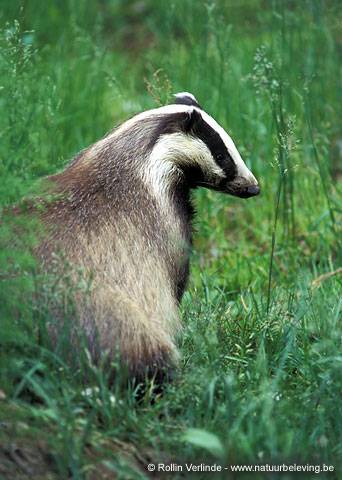 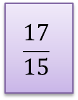 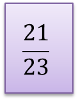 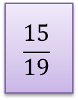 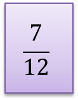 1
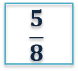 24
6
Б
А
Р
С
У
К
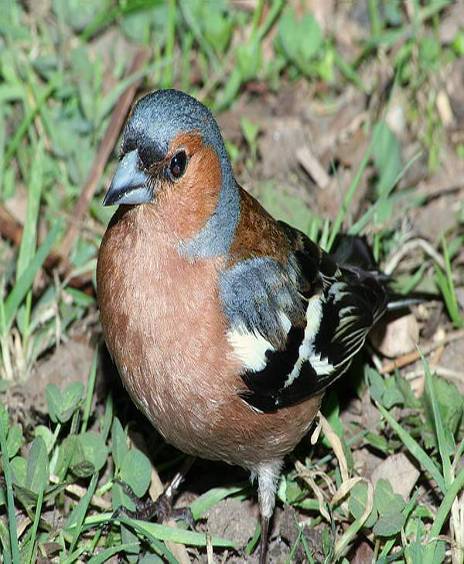 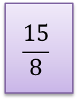 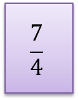 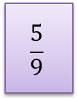 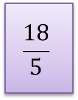 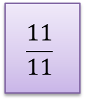 8
6
З
Я
Б
Л
И
К
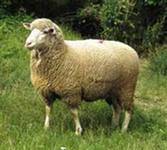 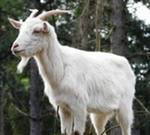 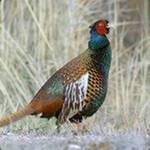 14
18
20
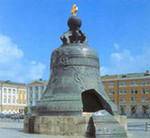 200т
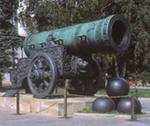 40 т
Ответы:
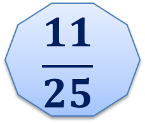 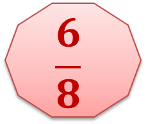 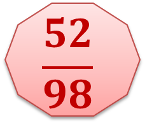 Физкультминутка
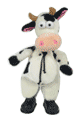 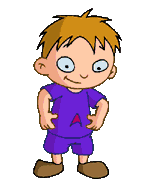 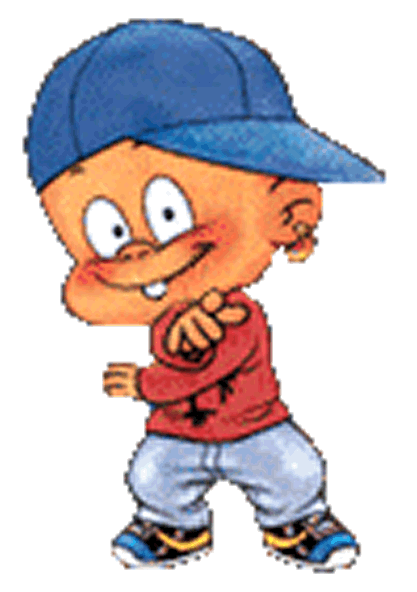 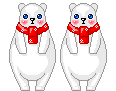 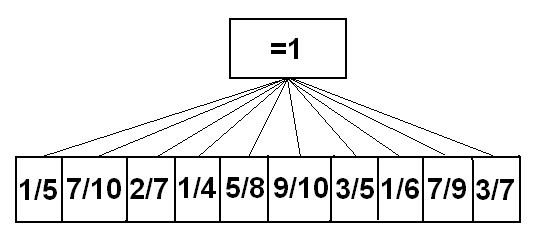 Надо найти на рис.а дробь, дополняющую каждую дробь на рис.б до единицы и выписать соответствующую букву. Получите название самых крупных черепах, они и самые долгоживущие черепахи в мире.
Черепаха – дермохелис прекрасно плавает, её конечности  превращаются в ласты.

 Масса черепахи-дермохелис может достигать 600 кг.

 600 кг – это много?! Какую часть тонны составляет 600 кг?
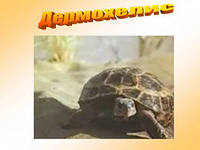 4  «+»   отметка 5, 3  «+»   отметка 4.
10
10
4
22
15
14
2
19
14
6
23
7
12
30
5
14
11
12
8
2
8
5
6
7
5
6
8
6
28
2
=
=
=
=
=
=
=
=
=
=
9
8
12
12
43
43
15
15
35
35
12
25
43
13
15
47
35
17
25
25
13
13
9
9
8
8
17
17
47
47
1
1
I вариант
II вариант
1)
1)
2)
2)
3)
3)
4)
4)
5)
5)
Килограмм орехов стоит 75 рублей. Маша купила 4 кг 400 г орехов. Сколько рублей сдачи она должна получить с 350 рублей?
Решение.
Найдем стоимость покупки: 4 кг 400 г орехов стоит 4,4 * 75 = 330 рублей. 
Значит, с 350 рублей Маша получит сдачи 
350 − 330 = 20 рублей. 
Ответ: 20.
Домашнее задание
с.
1)с. 118-119(  правила), 
№  423(в,г), № 424(в,г),№433(а).
2).для любителей литературы  сочинить сказку  про дробей.
3) Для любителей истории найти историческую справку о первом появлении дробей.
Если вы считаете, что поняли тему урока, то положите  красный  кружок
Если вы считаете, что не достаточно усвоили материал, то положите  голубой  кружок.
Если вы считаете, что не поняли тему урока, то  желтый кружок.
Нарисуйте свое настроение в виде смайлика.
"Человек подобен дроби: 
в знаменателе – то, что он о себе думает, 
в числителе – то, что он есть на самом деле. 
Чем больше знаменатель, тем меньше дробь".
Л.Н.Толстой
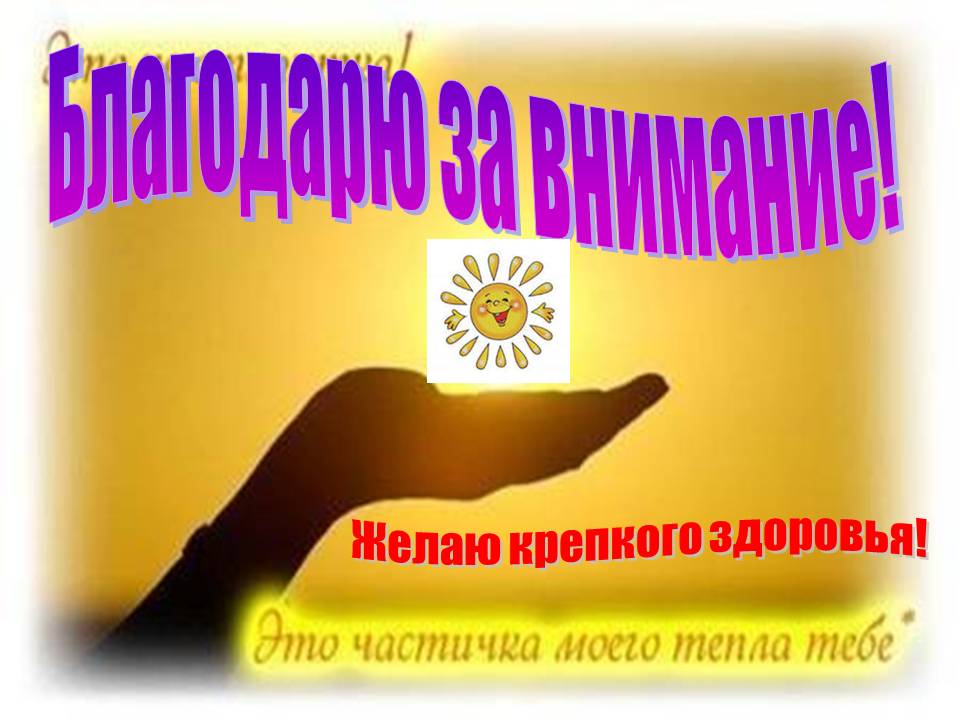 Подготовила учитель математики МБОУ «Айшинская СОШ» 
ОПАЛЬКО С.Г. 275-915-122